Please go to 

https://www.dropbox.com/sh/7u8yvzbimku3x9o/AACvquzi7u_yqHU3s59BtqDma?dl=0  

and click ‘Download’ (top right-hand corner)

The PowerPoint in the folder will play the audio; this PowerPoint will not 


(this is because PowerPoint files only play audio when the PowerPoint is in the same folder as the audio files!)
© www.SaveTeachersSundays.com 2014
How many French-speaking countries can you remember?
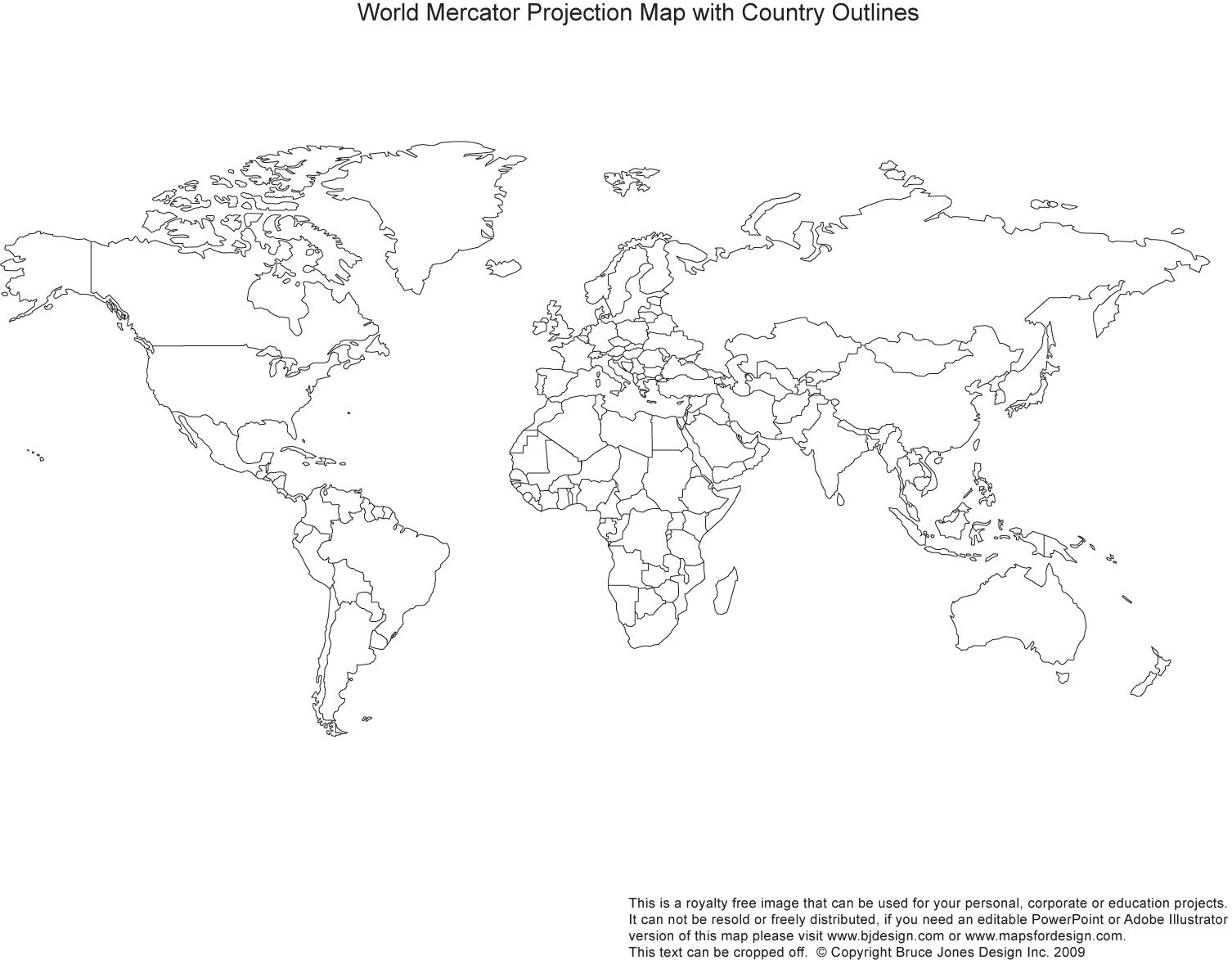 © www.SaveTeachersSundays.com 2014
Greetings
© www.SaveTeachersSundays.com 2014
What is a ‘greeting’?
A greeting is something that we say or do when we meet someone.
Different cultures have different greetings and we use different greetings in different situations.
Can you think of some actions that people use to ‘greet’ each other?
© www.SaveTeachersSundays.com 2014
Greetings - Actions
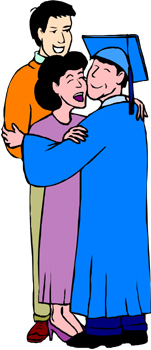 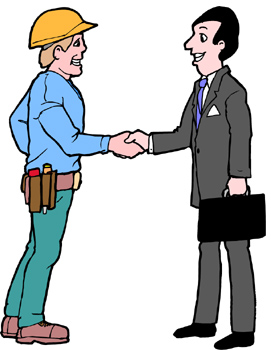 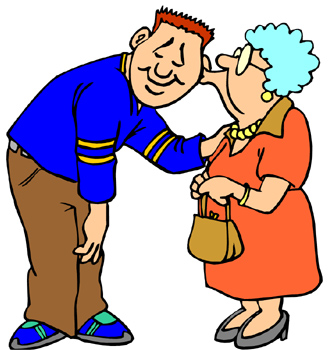 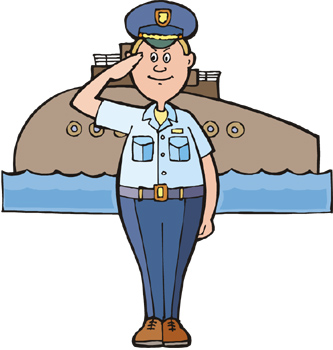 © www.SaveTeachersSundays.com 2014
What is a ‘greeting’?
We can also ‘greet’ people using words
Can you think of some different words or phrases that we use to greet each other in English?
© www.SaveTeachersSundays.com 2014
Greetings in English
Good morning
Hello
Hi
Hey
Good evening
Good afternoon
© www.SaveTeachersSundays.com 2014
Greetings in Different Languages
People who speak different languages use different words to greet each other
Do you know any greetings in any other languages?
© www.SaveTeachersSundays.com 2014
Greetings in Different Languages
(as-salām 'alaykum) السلام عليك
नमस्ते (namaste)
Ciao
Guten Tag
Bonjour
你好 (nǐ hǎo)
今日は (konnichiwa)
© www.SaveTeachersSundays.com 2014
Greetings in French - Actions
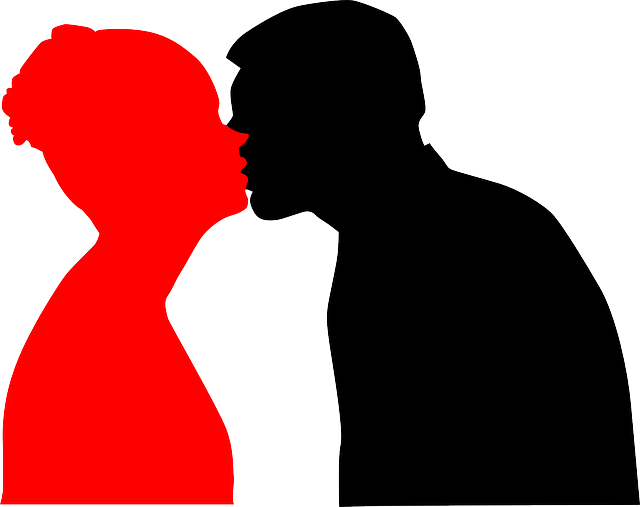 French people often kiss on the cheeks to greet each other
© www.SaveTeachersSundays.com 2014
Greetings in French - Words
Let’s watch a video of some French greetings
http://www.bbc.co.uk/schools/primarylanguages/french/all_about_me/videos/
Can you guess what each of the greetings means?
© www.SaveTeachersSundays.com 2014
Greetings in French - Words
English			French
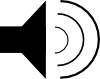 Hello
Salut
Good morning
Bonjour
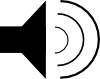 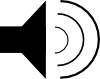 Good afternoon
Bon après-midi
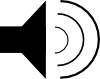 Good night
Bonne nuit
Goodbye
Au-revoir
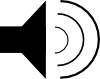 © www.SaveTeachersSundays.com 2014
Source of images:


World map - http://www.freeusandworldmaps.com/html/World_Projections/WorldPrint.html 

Kiss on cheeks - http://pixabay.com/en/kiss-love-couple-man-woman-307066/





All other images www.clipart.com or www.clker.com
© www.SaveTeachersSundays.com 2014